LIÇÃO 10ATOS DOS APÓSTOLOS
Alvo da lição
INTRODUÇÃO
1. VISÃO PANORÂMICA
1.1 INFORMAÇÕES BÁSICAS
GRUPO: HISTÓRICO *.*.*
AUTOR: LUCAS
DATA: 65 A 75 D.C.*.*
LOCAL: (?)
ALVO: JUDEUS E GENTIOS
VERSÍCULO-CHAVE: AT 1.8
EXPRESSÃO-CHAVE: ESPÍRITO SANTO
1. Visão panorâmica
1.2 Esboço
1. VISÃO PANORÂMICA
ATOS EM UMA SENTENÇA

LUCAS APRESENTA A CONFIRMAÇÃO DA EXPANSÃO DA MENSAGEM DE CRISTO PELA AÇÃO DO ESPÍRITO SANTO, POR MEIO DOS APÓSTOLOS E PELAS PERSEGUIÇÕES.
2. Propósito do livro
São apenas os apóstolos que atuam no livro de Atos?
Qual é onome dolivro?
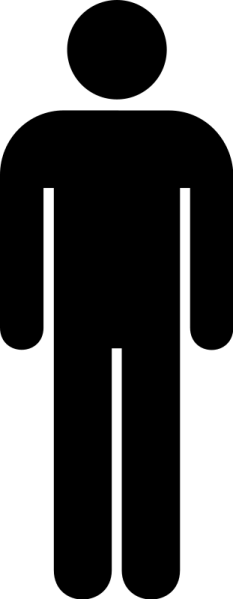 +
=
[Speaker Notes: Dica do Guia do Professor, p.67.]
PROPÓSITO
	APESAR DE O SEU NOME SER “ATOS DOS APÓSTOLOS” A ÊNFASE DOS RELATOS NÃO É DADA AO QUE FIZERAM OS APÓSTOLOS, MAS SIM, O ESPÍRITO SANTO, ATÉ PORQUE, SÃO POUCOS OS APÓSTOLOS QUE FIGURAM SEUS NOMES NO LIVRO.
	ASSIM, O PROPÓSITO DO LIVRO PARECE-NOS SER FORNECER UM RELATO PRECISO DO NASCIMENTO E CRESCIMENTO DA IGREJA.
	O LIVRO DE ATOS TERMINA POR SER UM ELO ENTRE OS EVANGELHOS E AS EPÍSTOLAS ATOS EM UMA SENTENÇA
3. Estrutura do livro
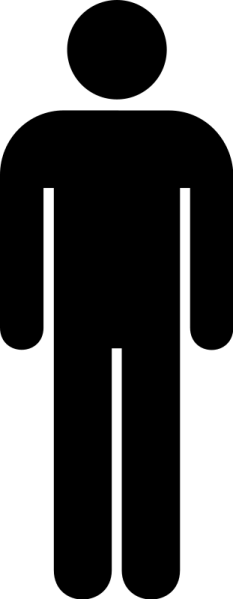 +
=
[Speaker Notes: Dica do Guia do Professor, p.67.]
PANORAMA DO LIVRO DE ATOS

	1. INÍCIO DA IGREJA;
	2. A AÇÃO DO ESPIRITO SANTO;
	3. O CRESCIMENTO DA IGREJA;
	4. O TESTEMUNHO DOS APÓSTOLOS; 
	5. A PERSEGUIÇÃO À IGREJA.
CONCLUSÃO
	
	O LIVRO DE ATOS É UM REGISTRO HISTÓRICO DA IGREJA PRIMITIVA COM LIÇÕES E EXEMPLOS VIVOS DA OBRA DO ESPÍRITO SANTO, DAS RELAÇÕES DA IGREJA E SUA ORGANIZAÇÃO, DAS IMPLICAÇÕES DA GRAÇA E DA LEI DO AMOR. É TAMBÉM APOLOGÉTICO, POIS FORTALECE-NOS A FÉ AO DEMONSTRAR O CUMPRIMENTO DAS AFIRMAÇÕES E PROMESSAS DE CRISTO.
.